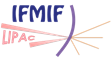 LIPAc project EPICS integration experience
Alvaro Marqueta (F4E)
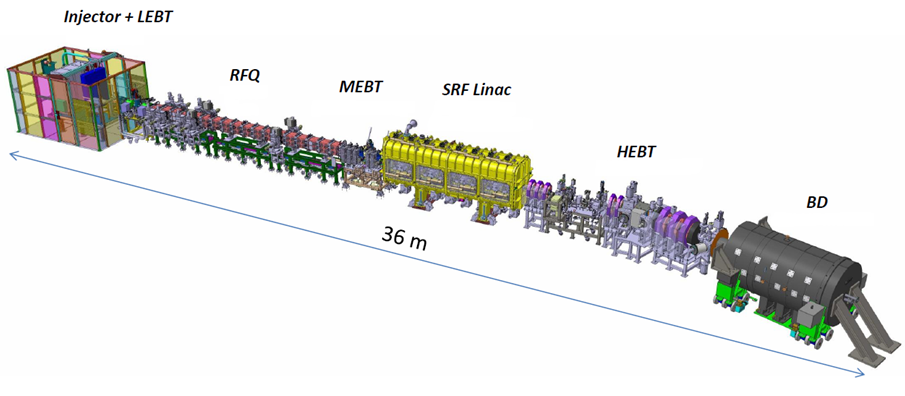 EPICS Collaboration Meeting
KURRI, Japan
16-18 May 2017
1
What is LIPAc?
LIPAc = Linear IFMIF Prototype Accelerator
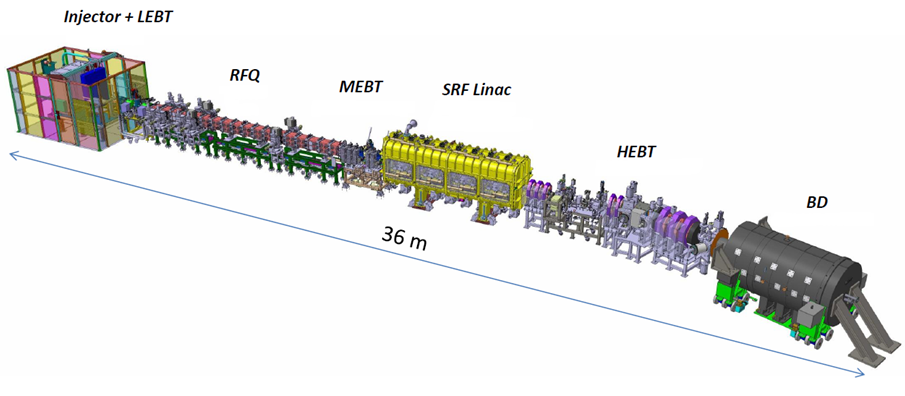 Rokkasho
★
Introduction to IFMIF/EVEDA
A bit of history…
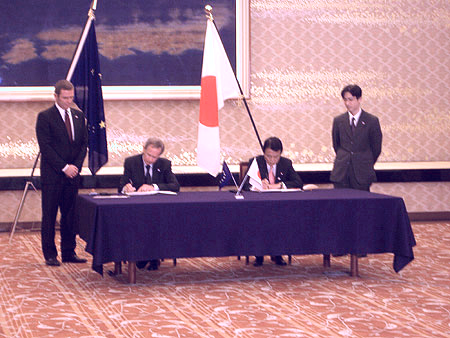 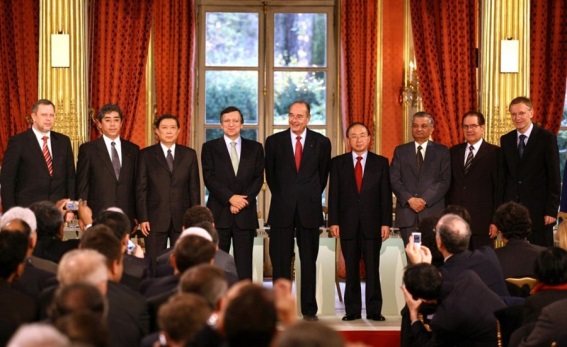 ITER
 Agreement
Broader Approach
 Agreement
21 November 2006
1 June 2007
JT60-SA
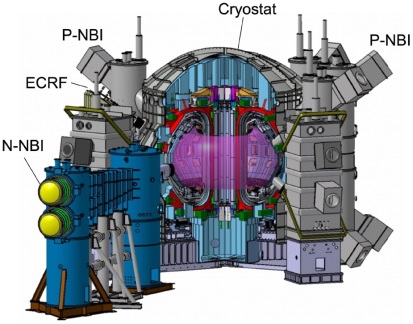 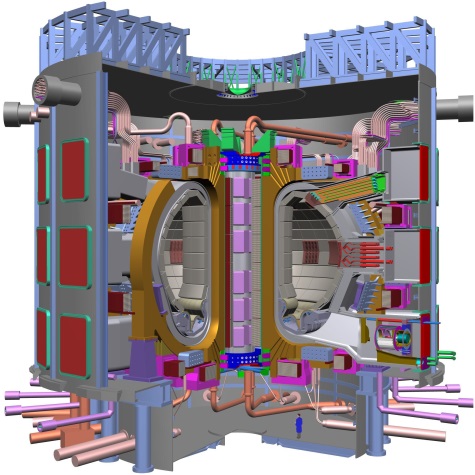 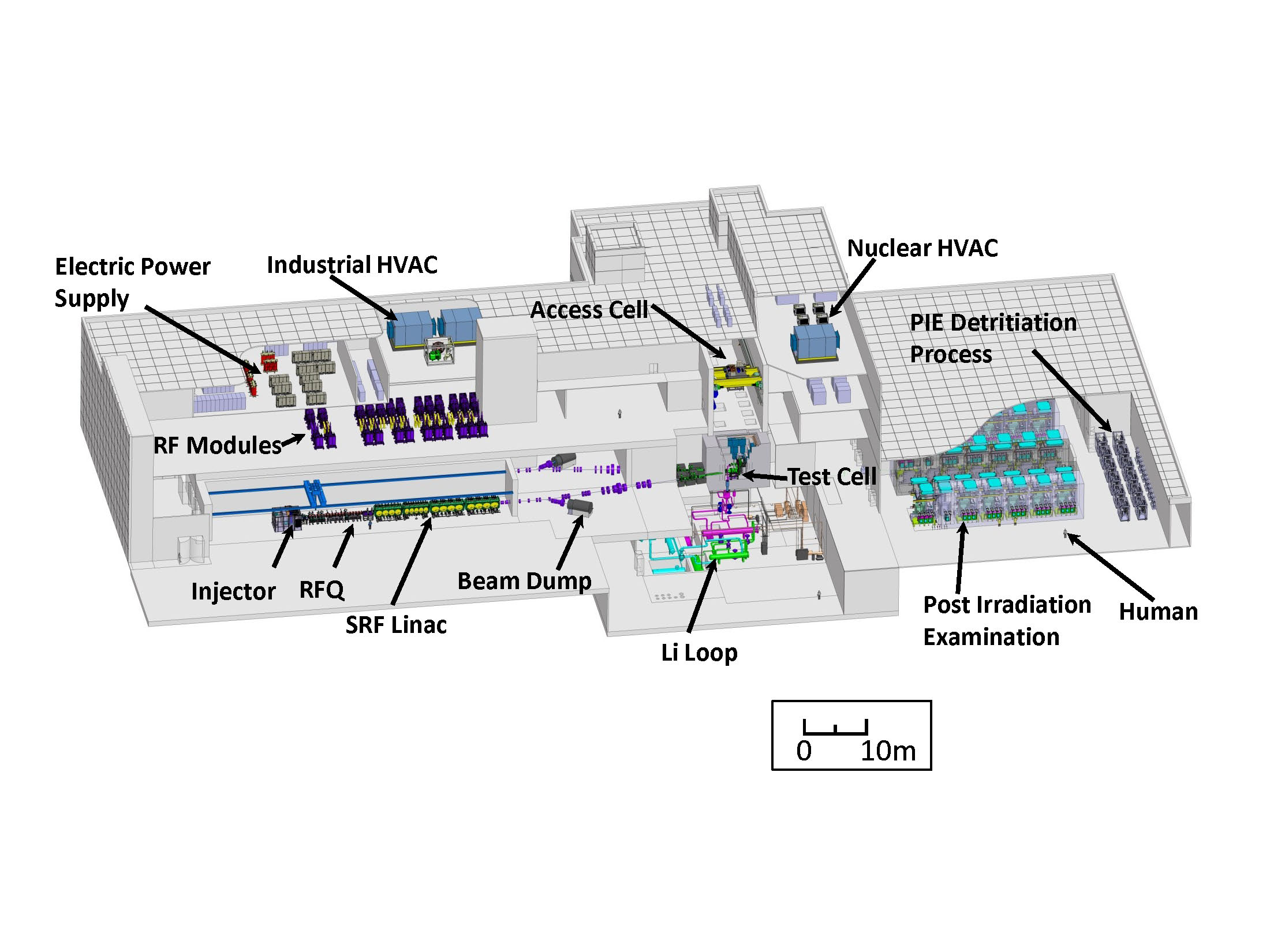 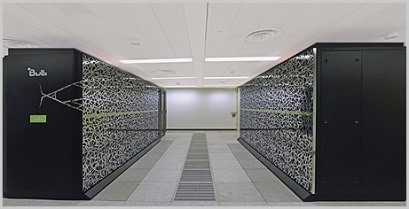 IFERC
ITER
IFMIF/EVEDA
Introduction to IFMIF/EVEDA
Main contributors to DEMO design
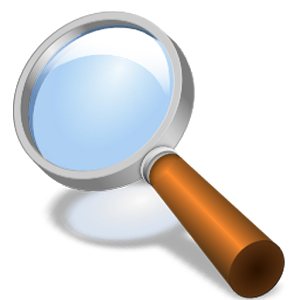 JT60-SA
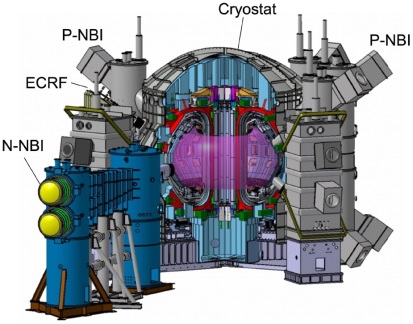 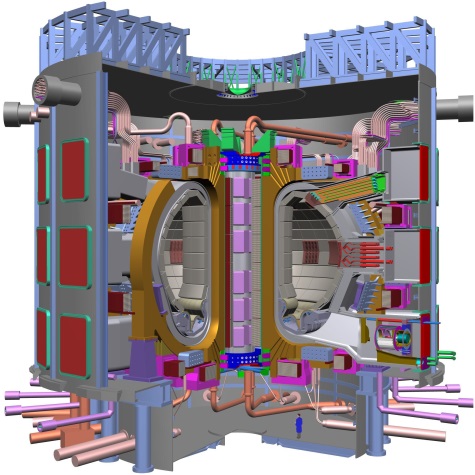 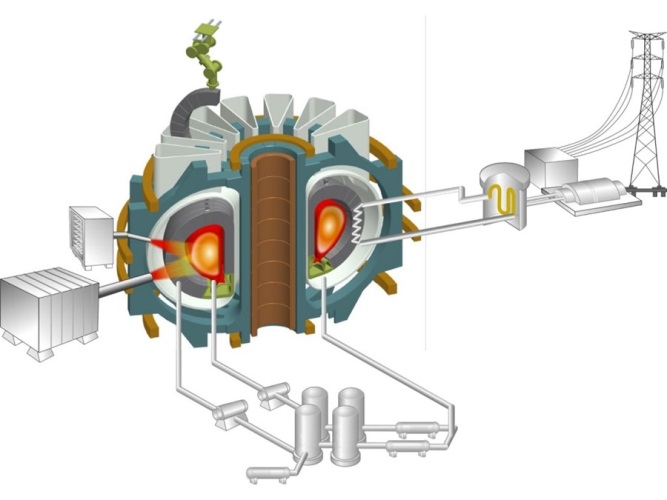 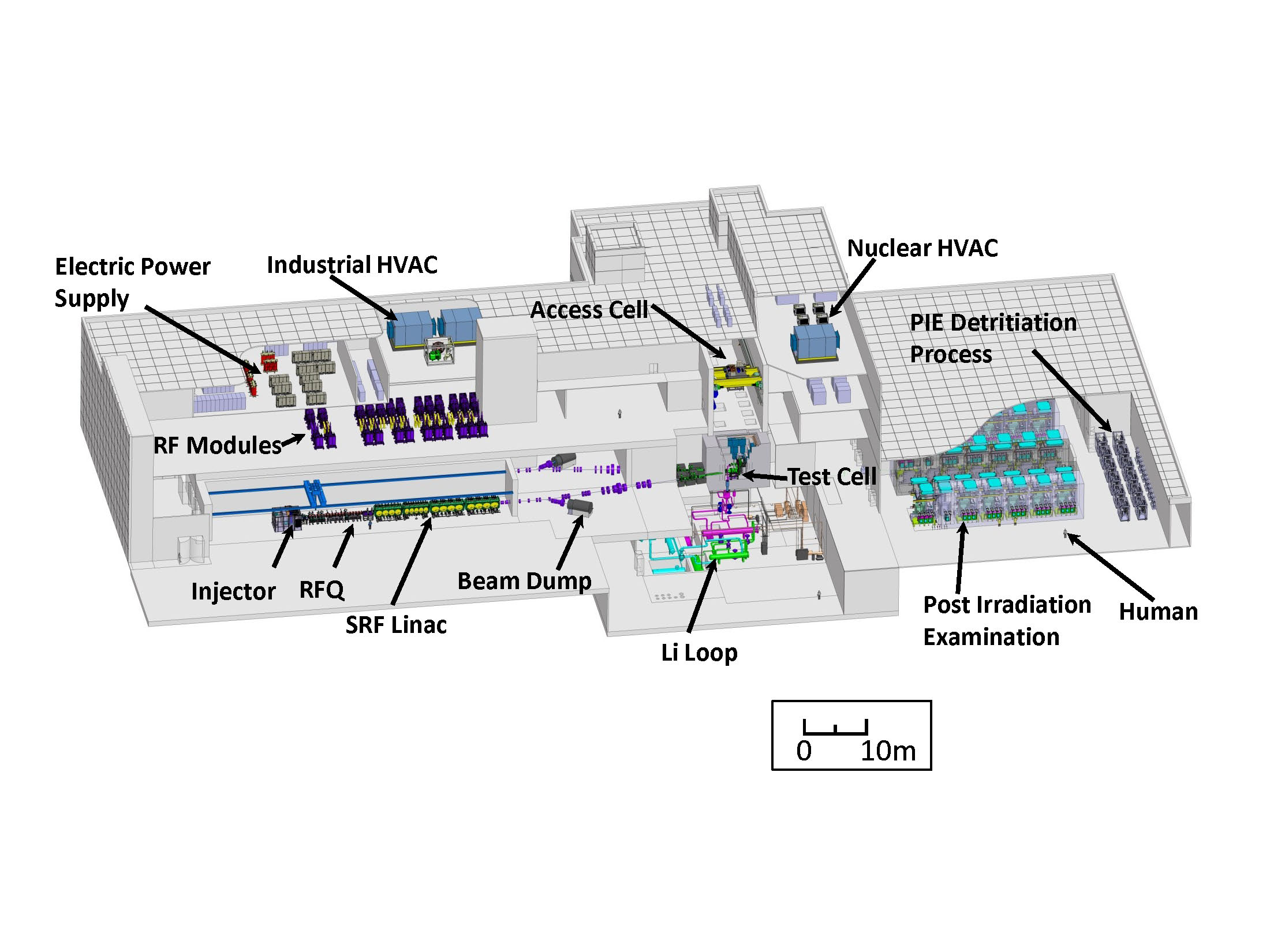 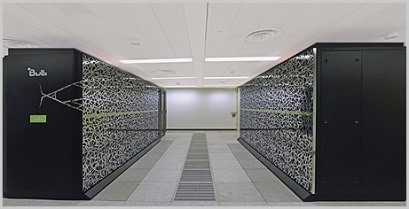 IFERC
DEMO
ITER
IFMIF/EVEDA
Introduction to IFMIF/EVEDA
IFMIF -> International Fusion Materials Irradiation Facility
(the fusion relevant neutron source)
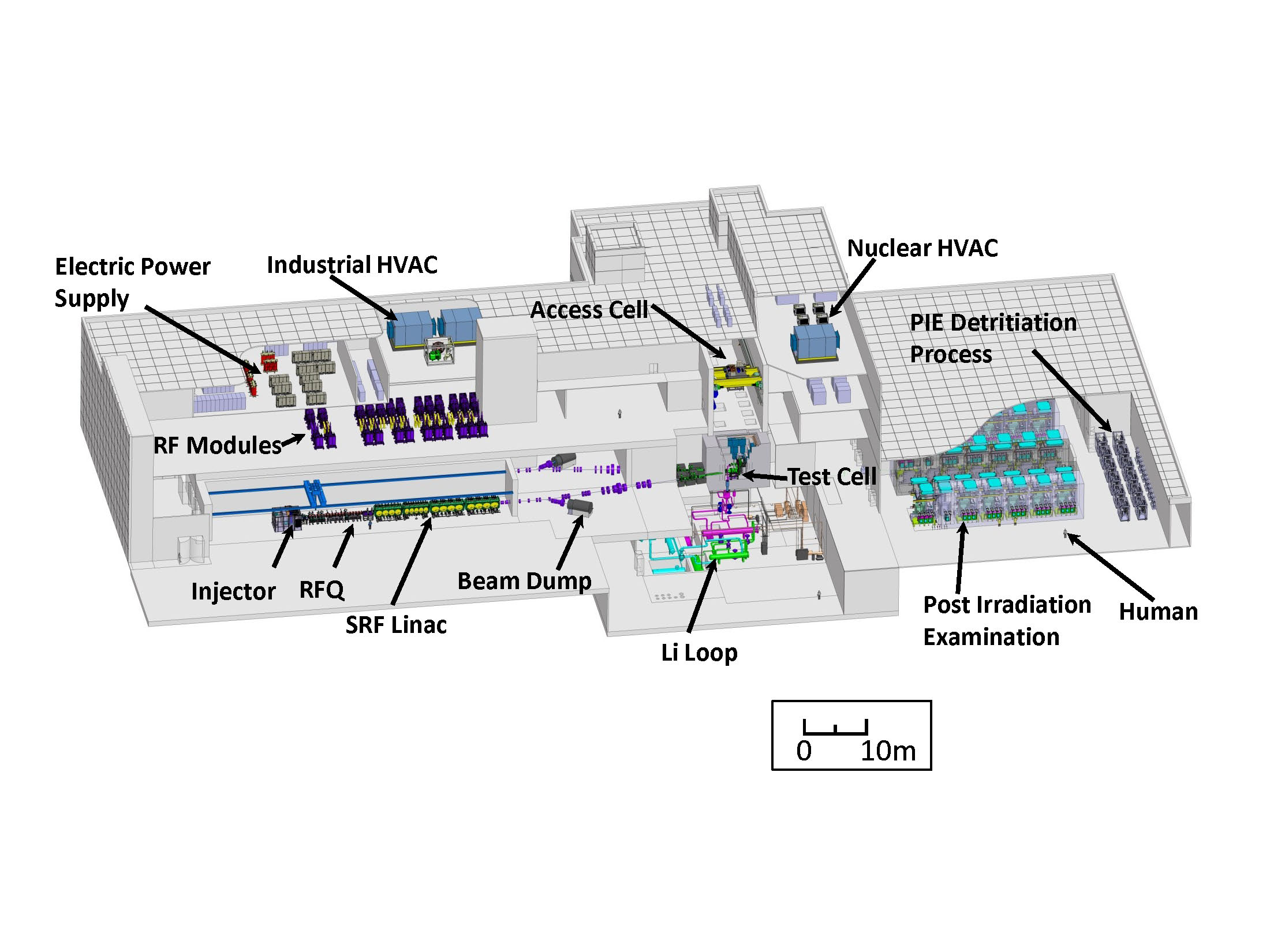 Introduction to IFMIF/EVEDA
IFMIF -> International Fusion Materials Irradiation Facility
(the fusion relevant neutron source)
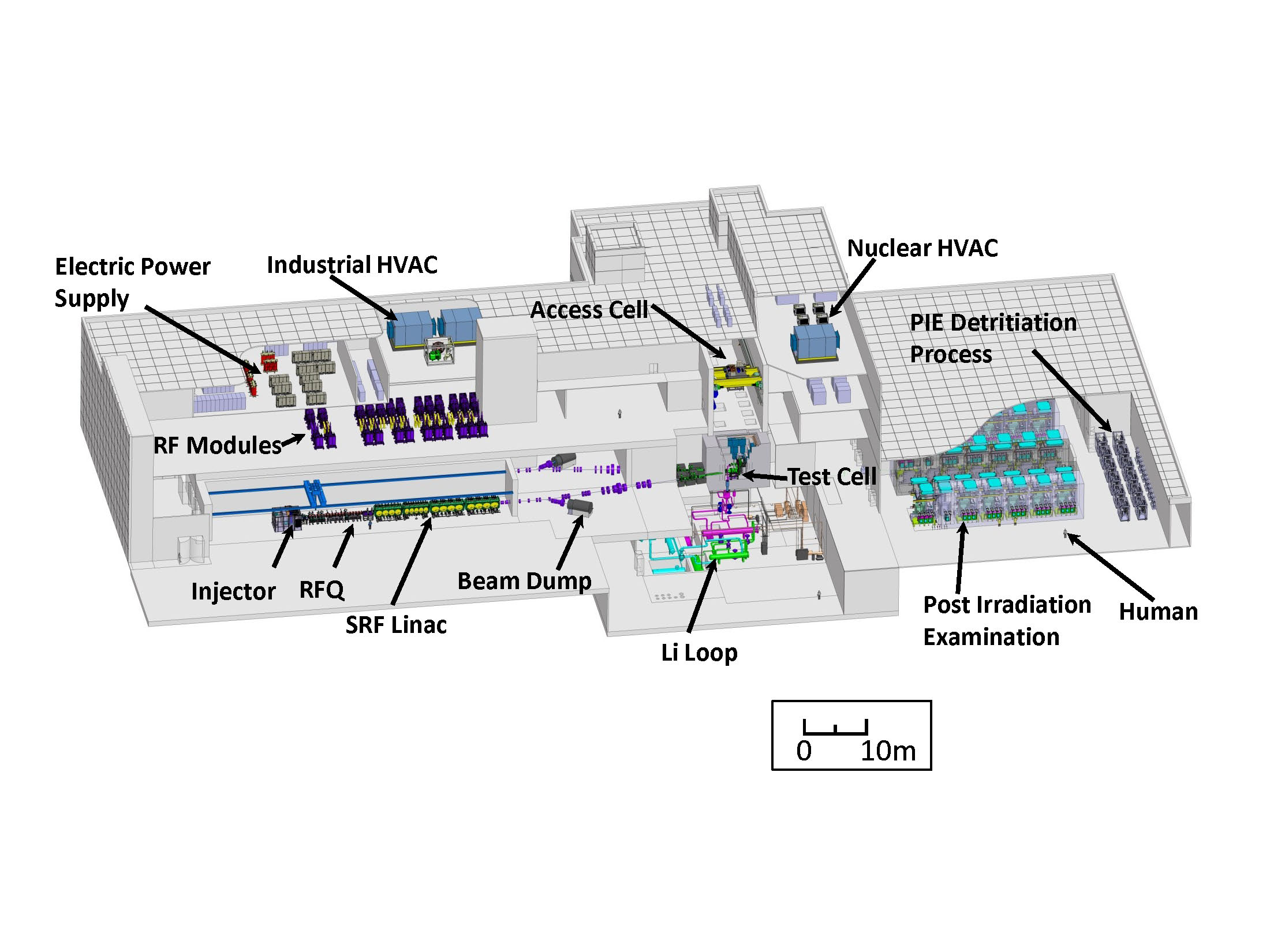 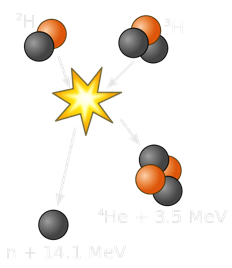 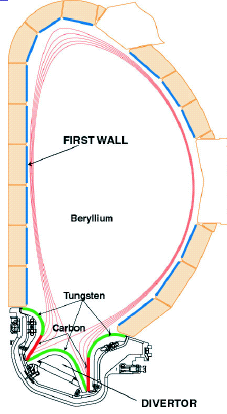 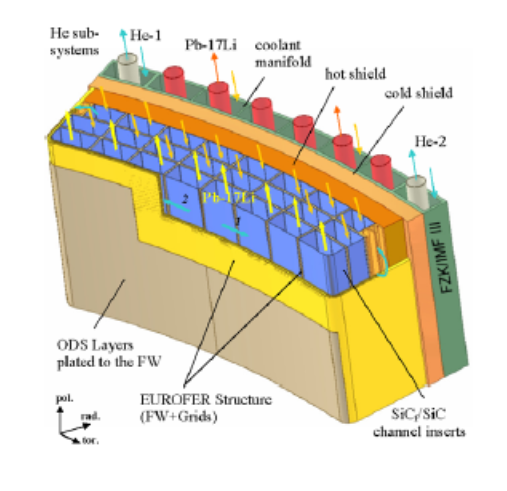 ITER first wall will present 
<2 dpa at the end of its operational life

In a Fusion power plant
~150 dpa within 5 years are expected 

Existing neutron sources do not provide the needed answers
Introduction to IFMIF/EVEDA
IFMIF -> International Fusion Materials Irradiation Facility
(the fusion relevant neutron source)
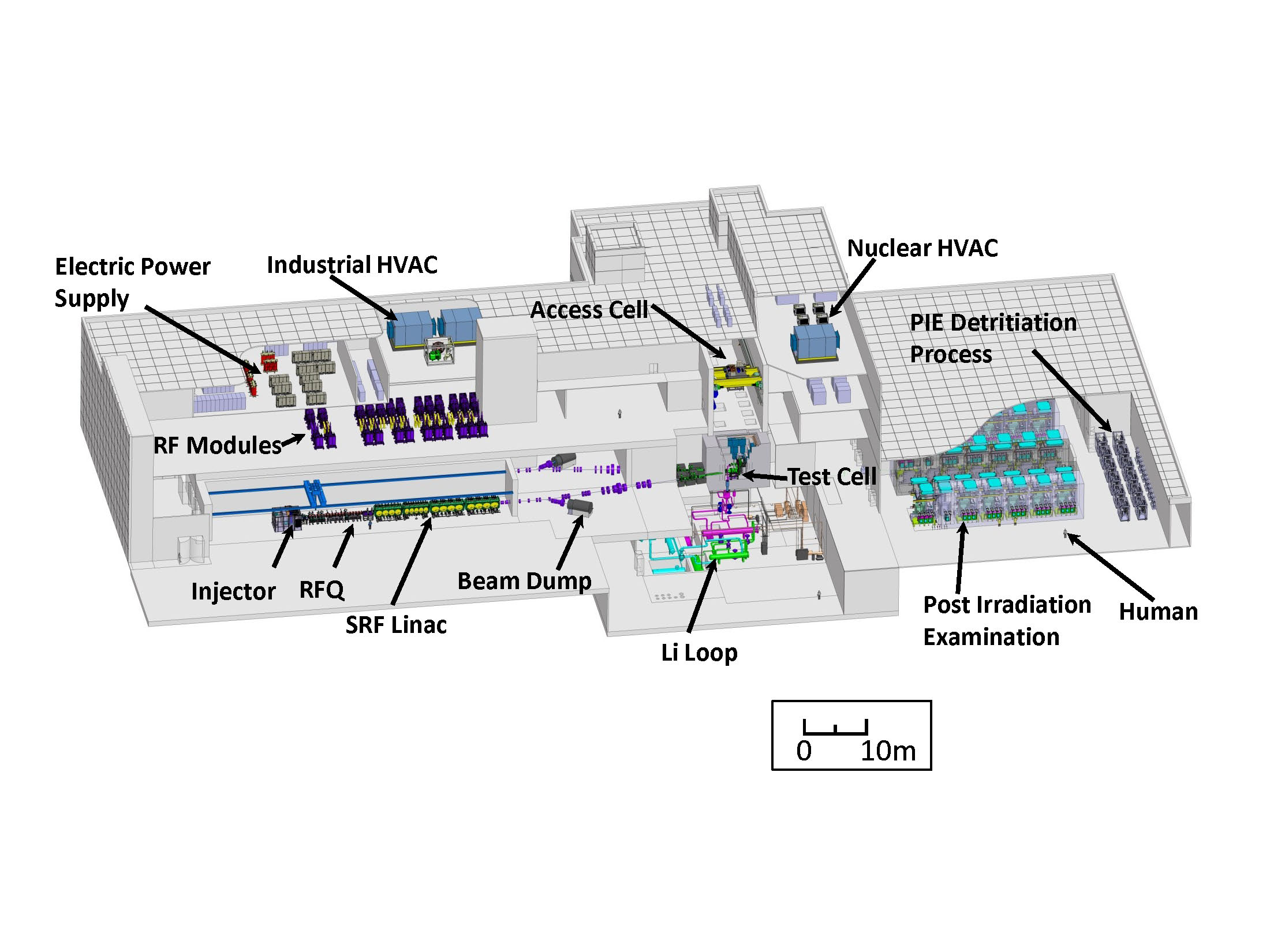 Li loop:
250ºC, 15m/s, ±1mm amplitude stability
lithium
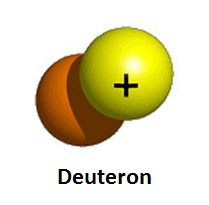 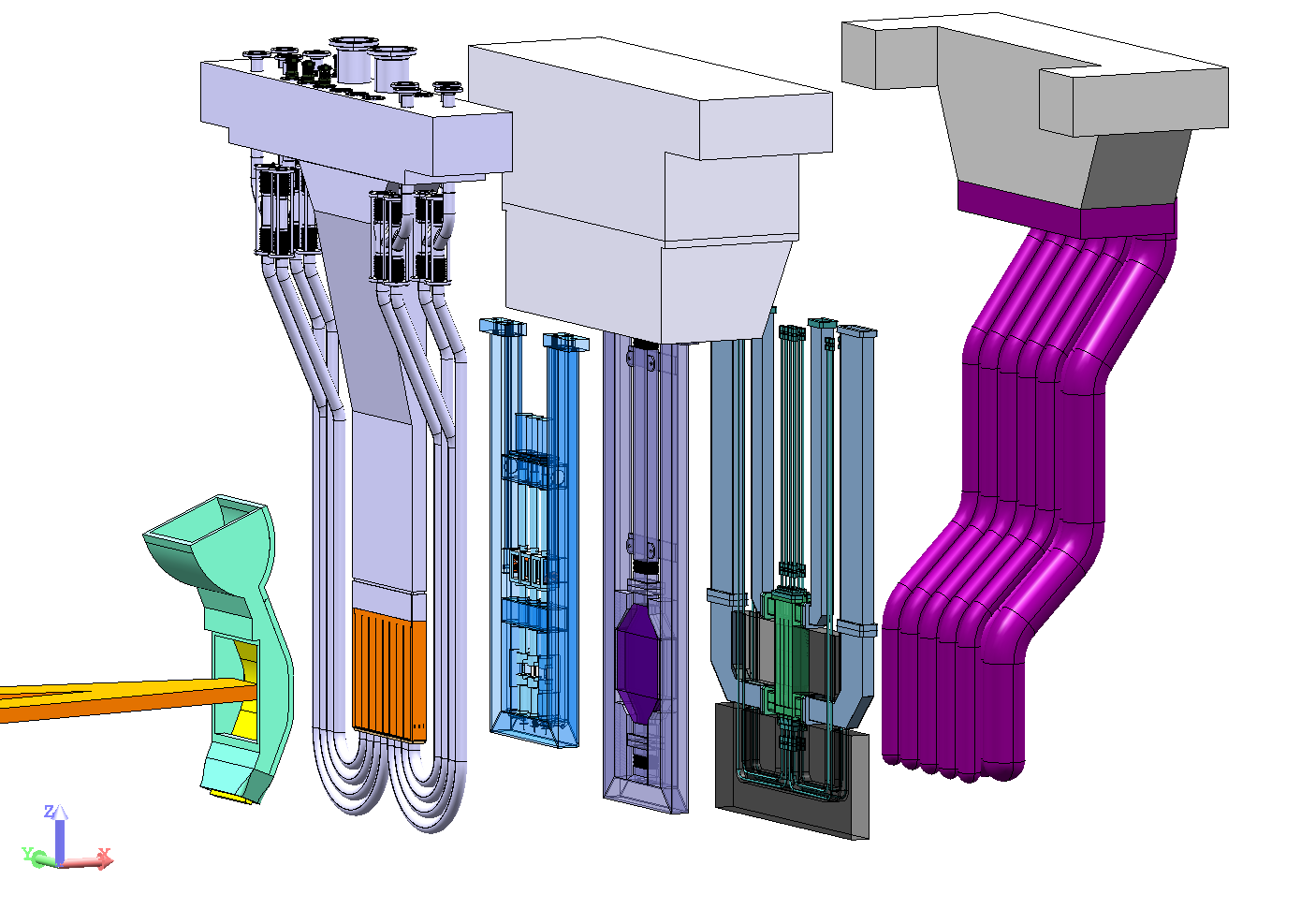 n
deuteron
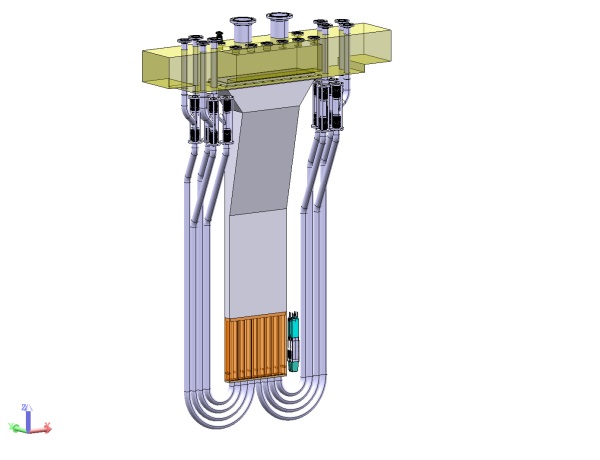 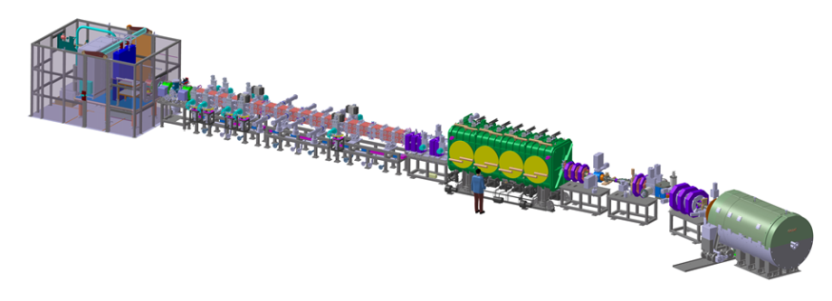 D+ Accelerator:
40 MeV, 125 mA CW
5 MW
Test facility:
Withstand dpa levels
Introduction to IFMIF/EVEDA
IFMIF -> International Fusion Materials Irradiation Facility
(the fusion relevant neutron source)
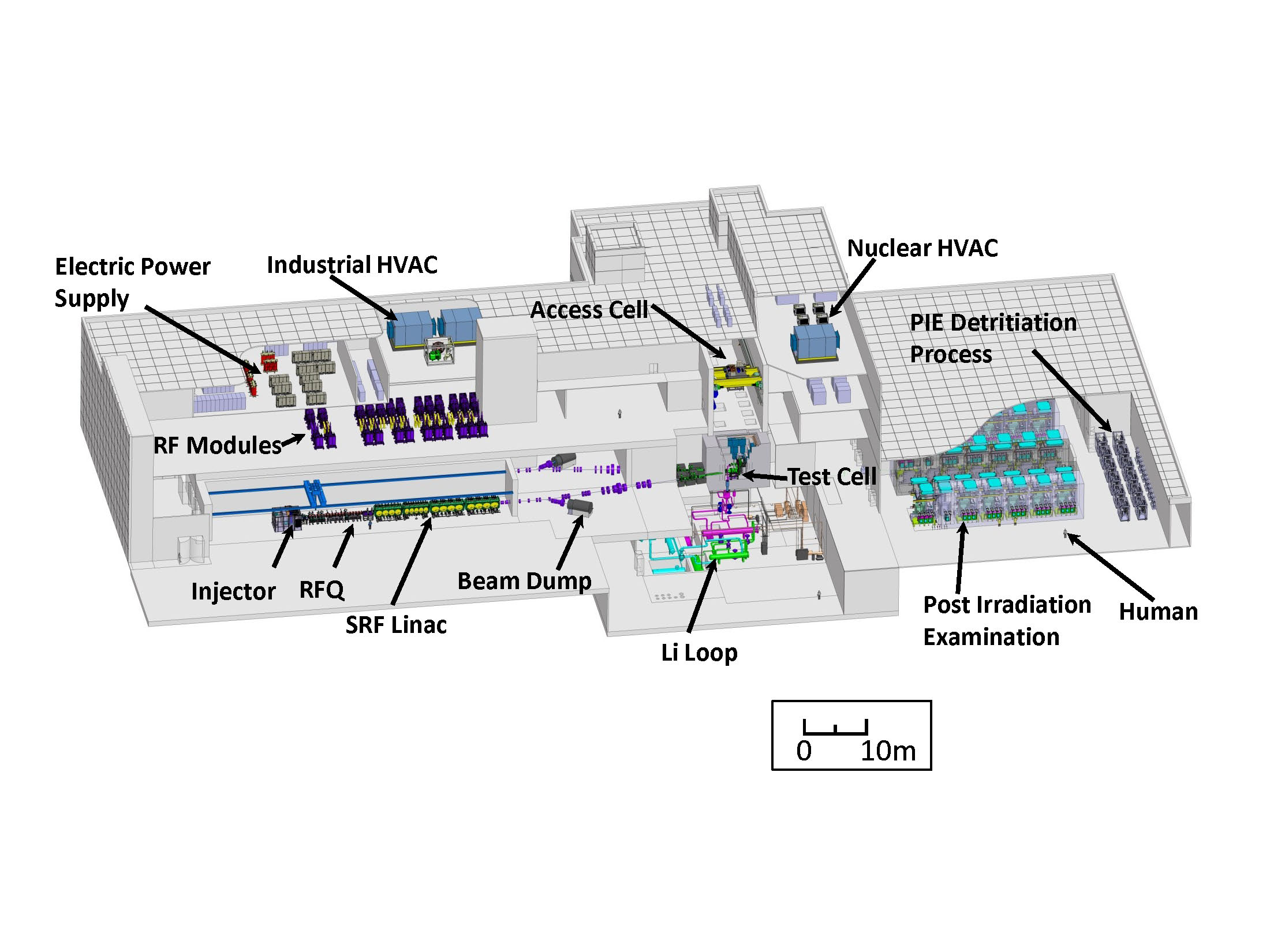 EVEDA -> Engineering Validation and 
Engineering Design Activities
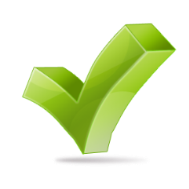 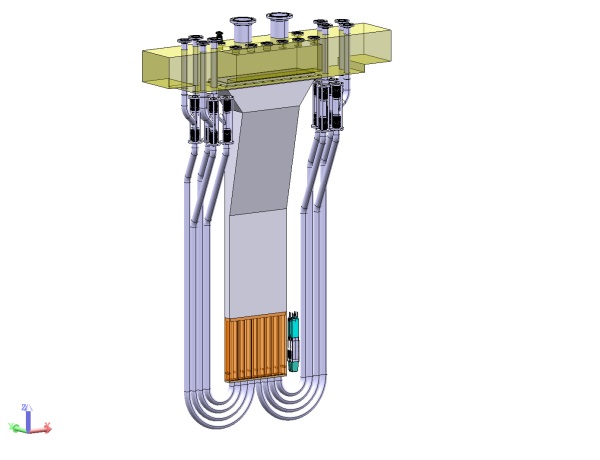 EVA phase:
Test Facility
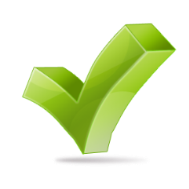 EDA phase:
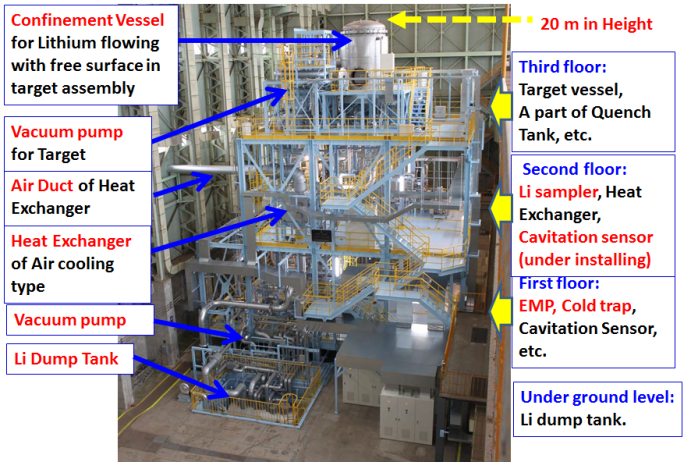 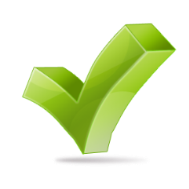 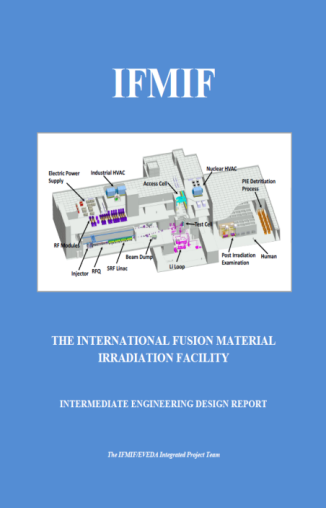 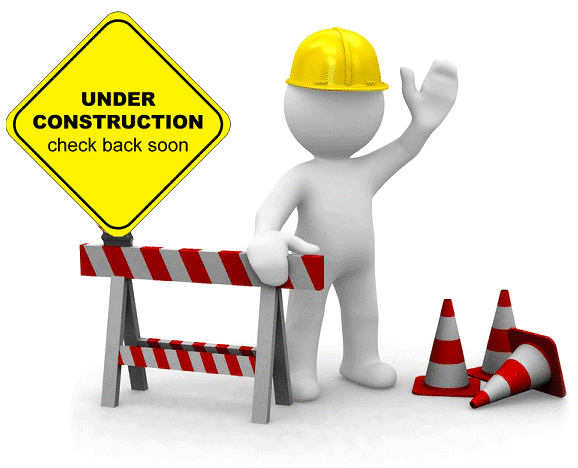 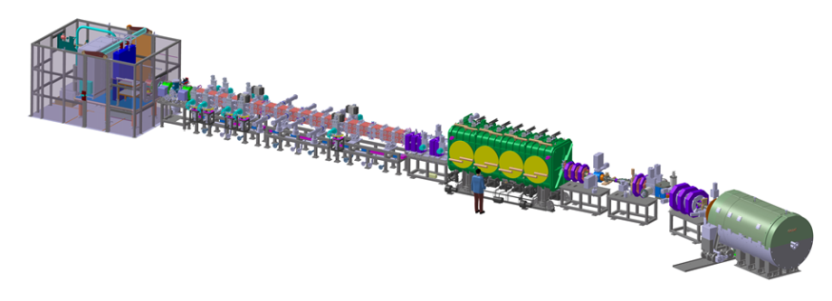 LIPAc (Accelerator Facility)
9MeV, 125mA CW
Target Facility
IFMIF II-EDR
Breakdown of contribution for LIPAc
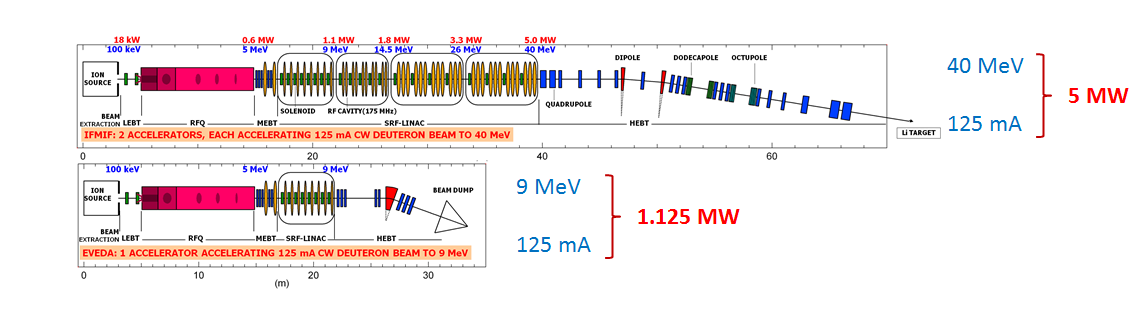 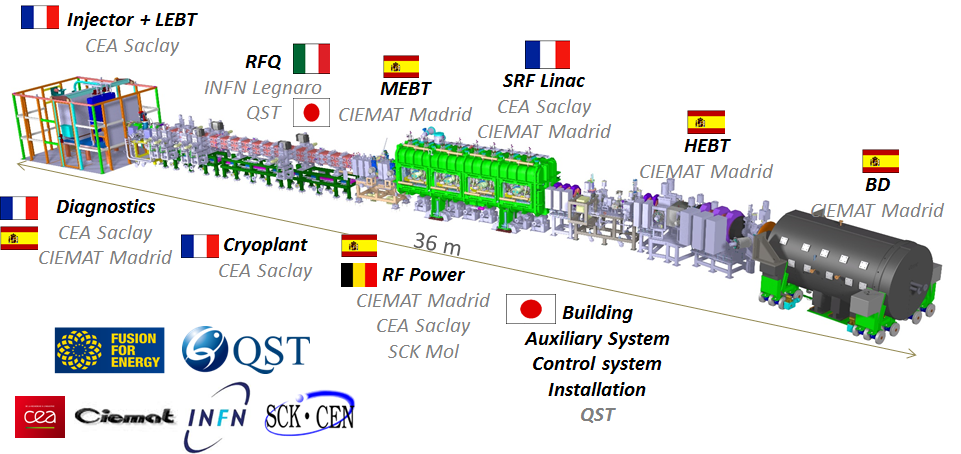 ★
Rokkasho
Conventional facilities
Computer Simulation &Remote Experimentation Building
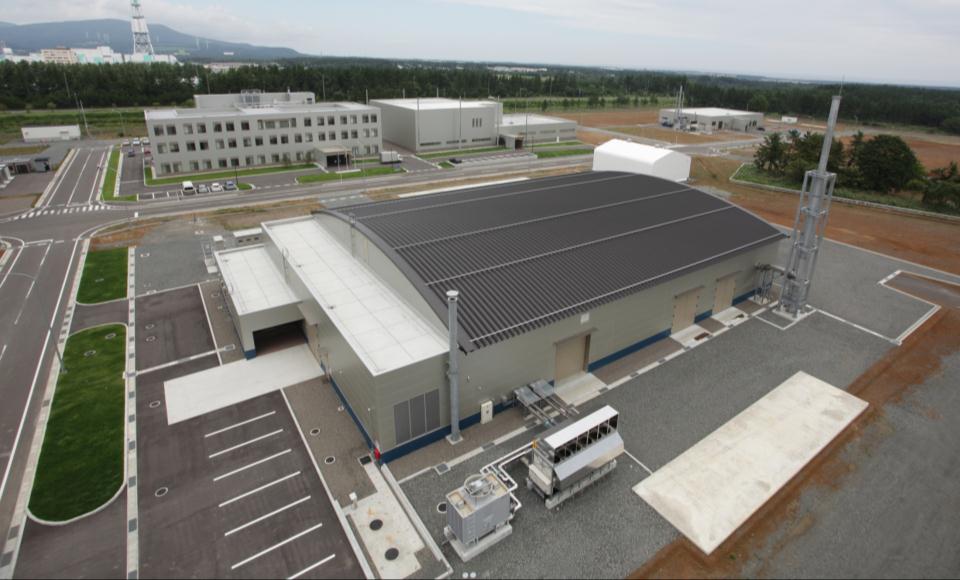 Administration & 
Research Building
DEMO R&D Building
IFMIF/EVEDA 
Accelerator Building
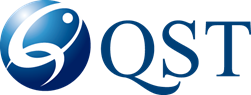 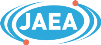 RFQ/MEBT/D-Plate in line
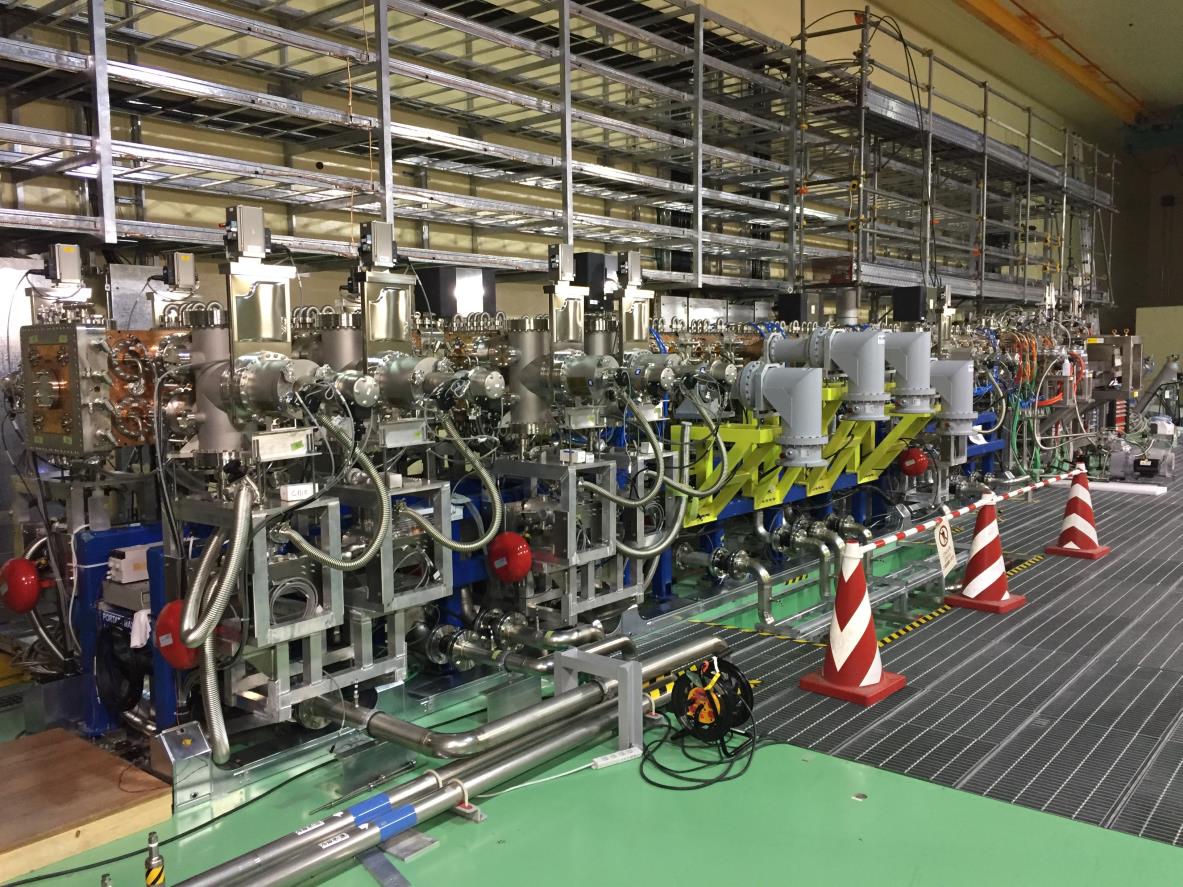 RF system installation
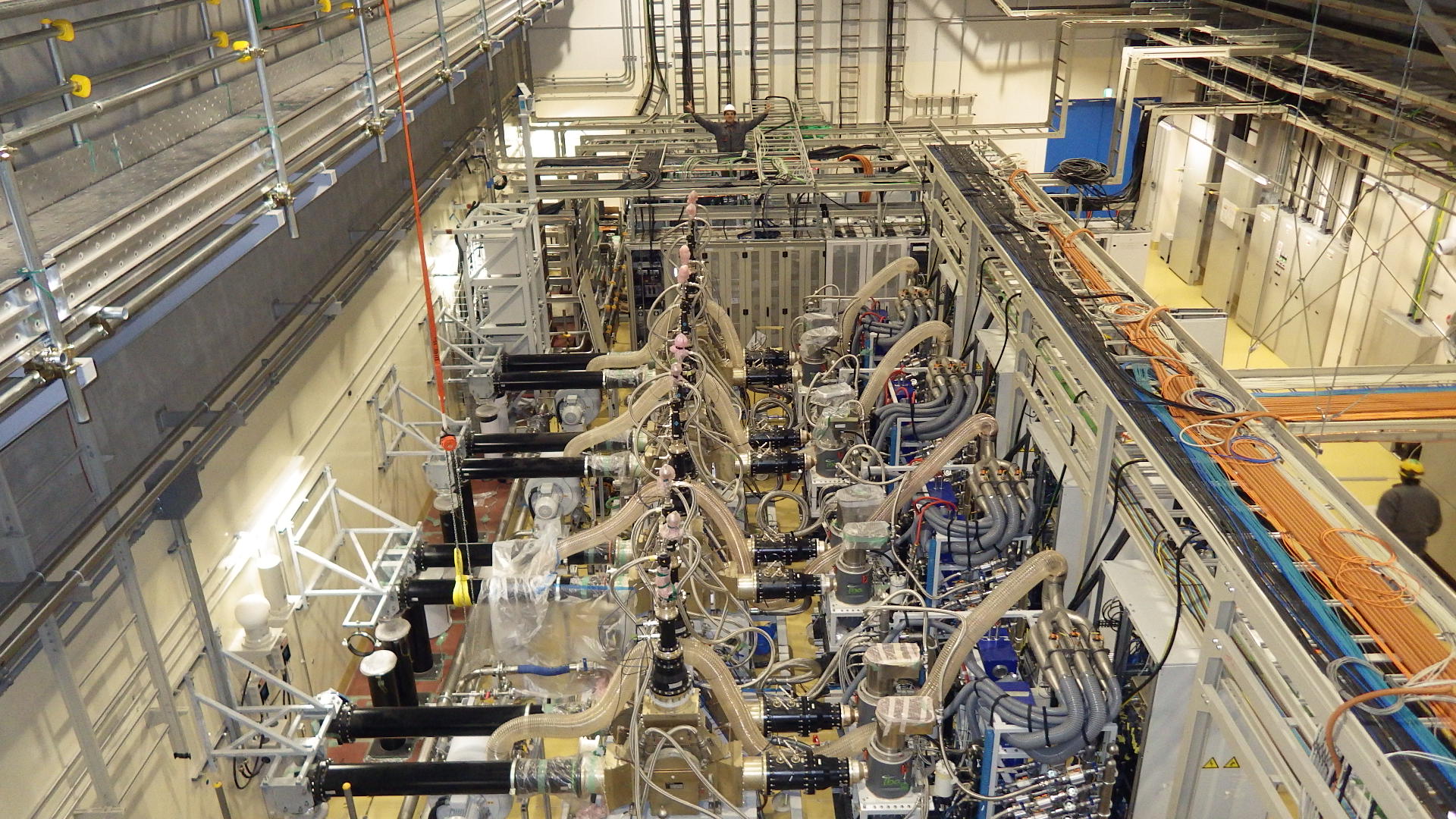 Coaxial waveguide installation
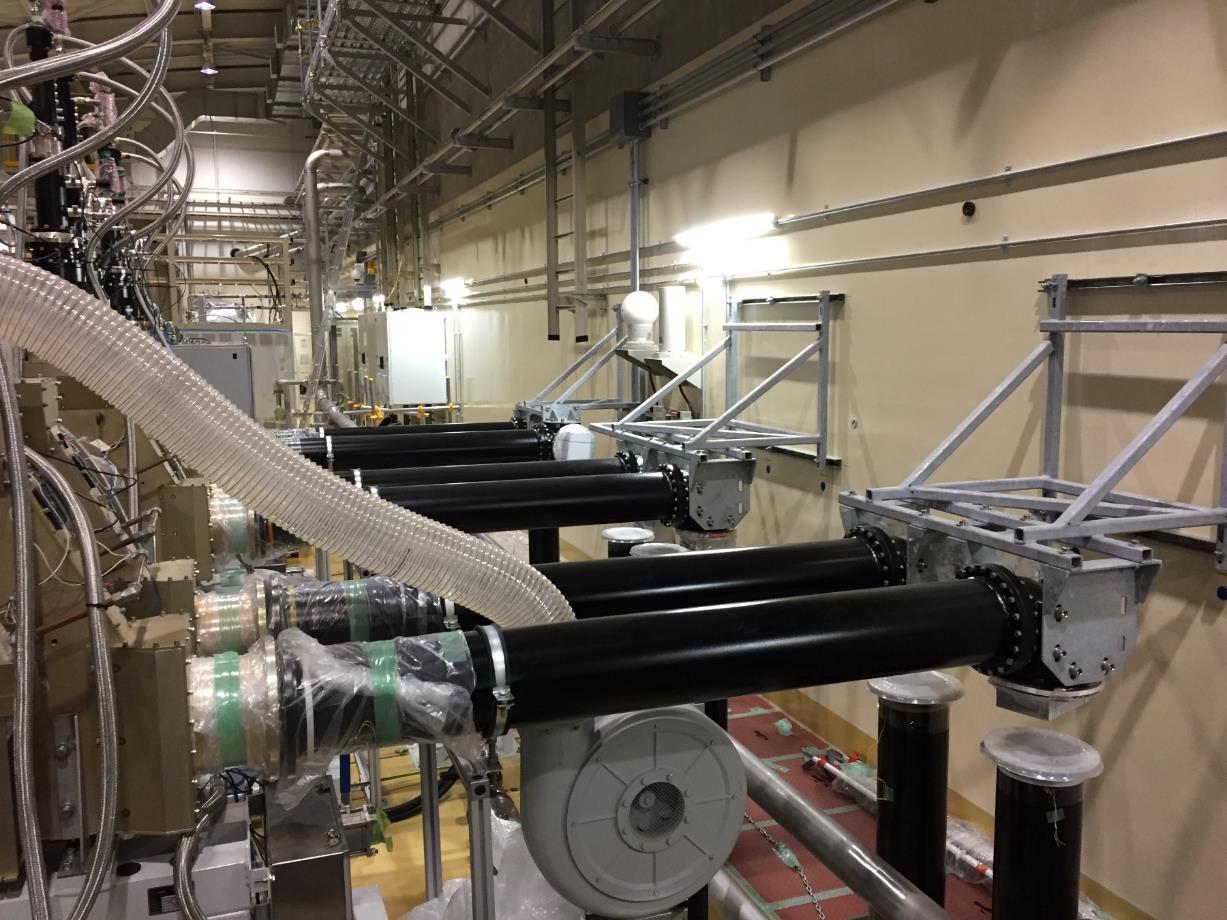 Works outside
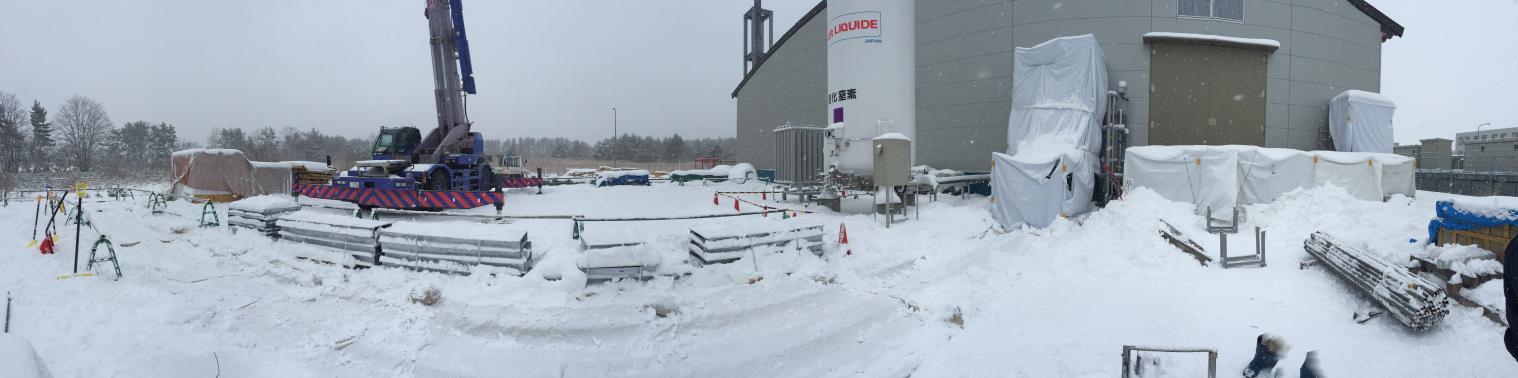 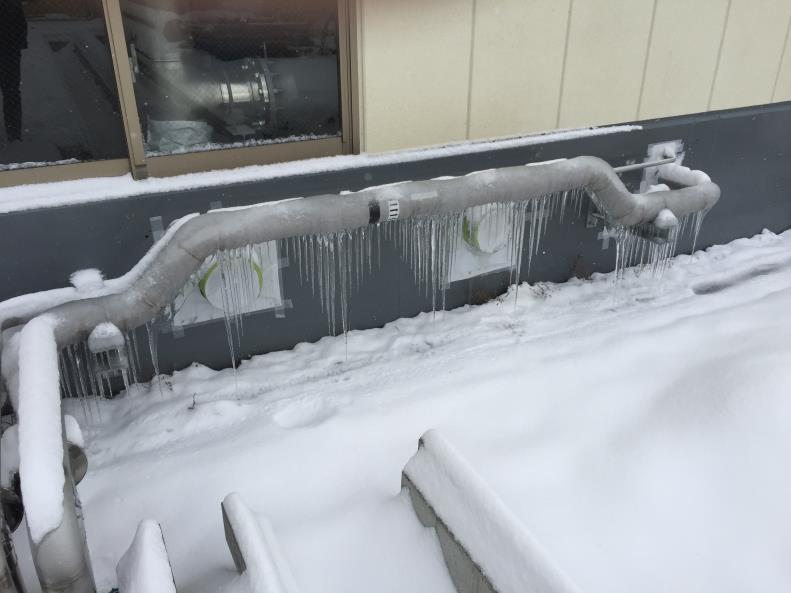 An in-kind contribution
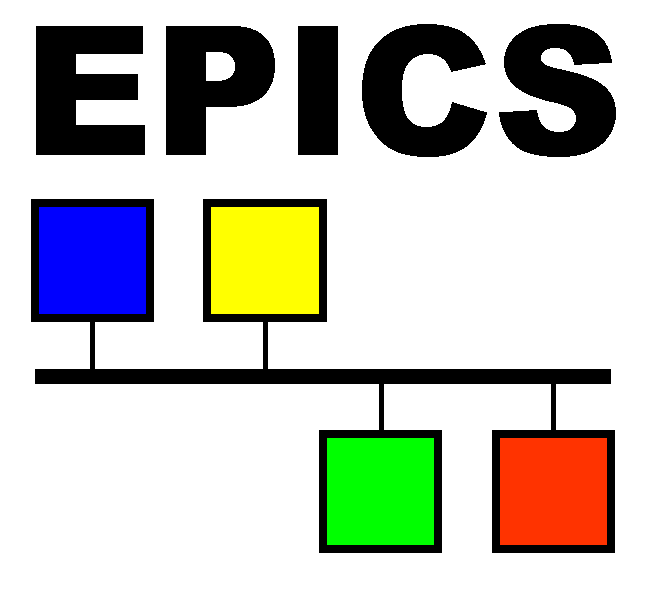 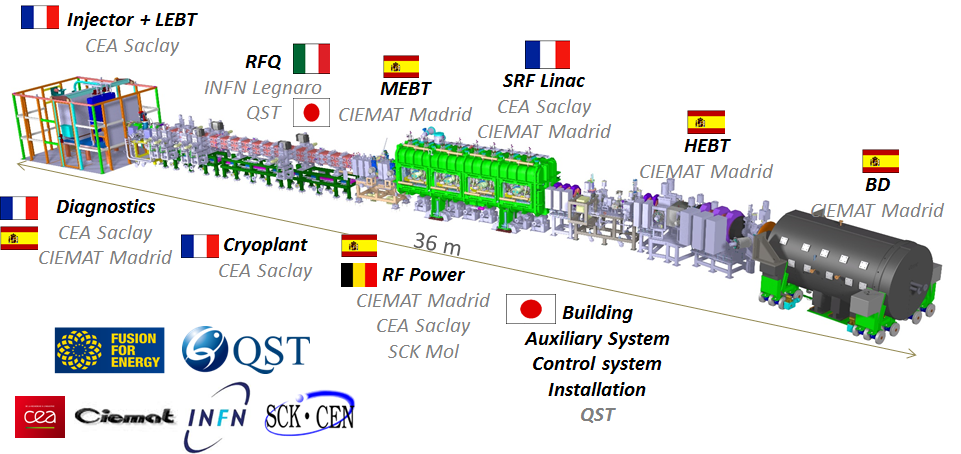 EU Contribution:
Control of local subsystems (devices, loops, screens)+EPICS integration
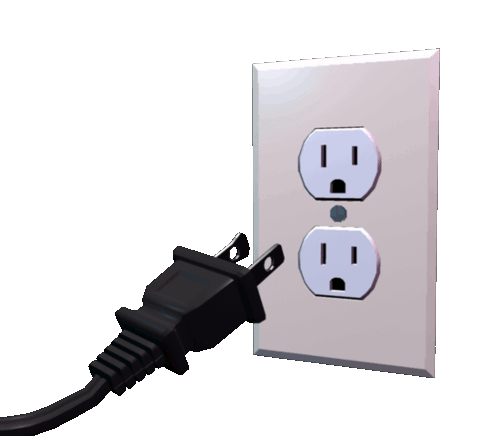 ★
Rokkasho
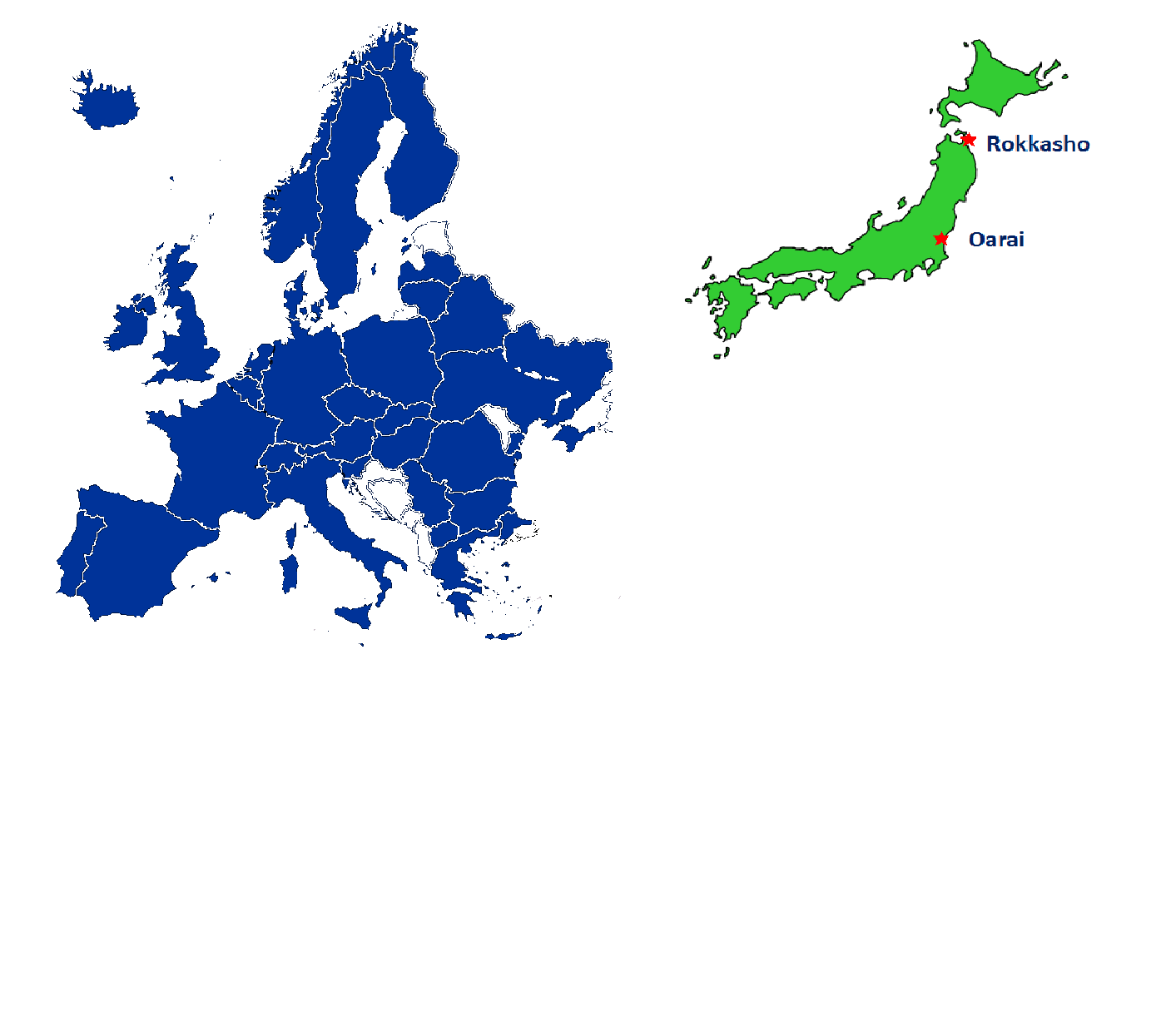 JA Contribution:
Provision of central services (protection, beam synchronization, data management)
EPICS organization
LIPAc in figures:
Around 50 IOCs -> Distributed among 8 main subsystems
More than 40,000 PVs
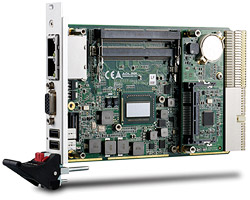 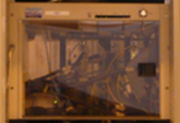 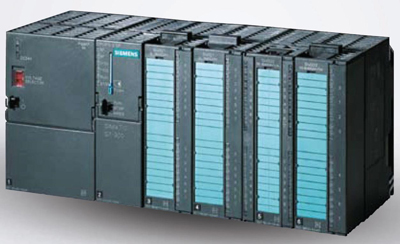 SIEMENS PLC
-> IOC on s7PLC drv
(formerly, OPC)
VME+ADAS
& MODBUS
cPCI & Intel i7 + ADC-DAC
for LLRF, BPMs
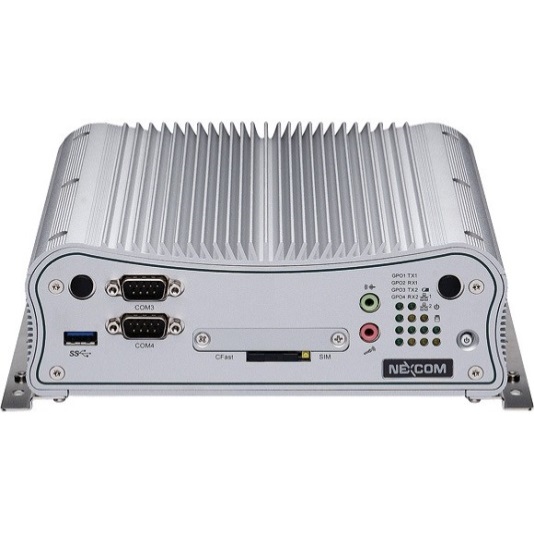 + a number of other specific devices
EPICS organization
Common EPICS distribution  (curr.3.15.3) & development guidelines (templates, drivers, etc)
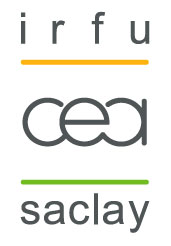 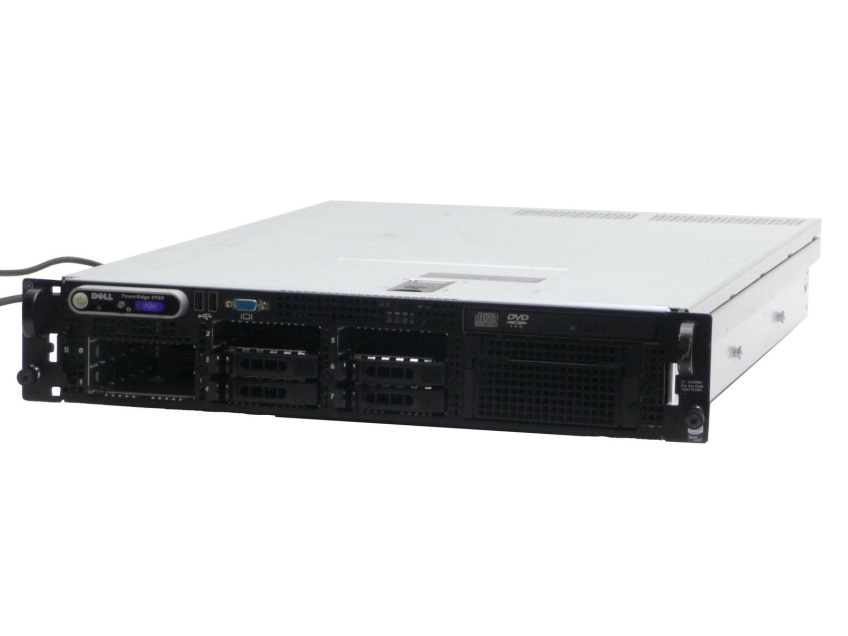 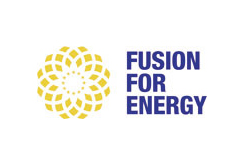 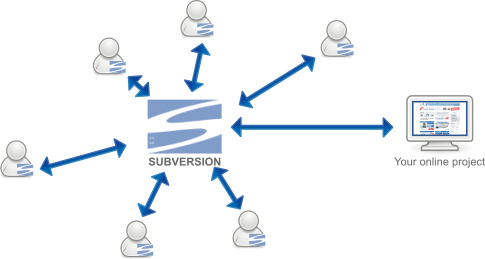 Top repositories centralized – IOCs distributed
topIFMIF_INJ
topIFMIF_RFQ
topIFMIF_MEBT…
EPICS integration
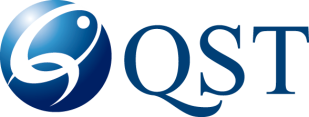 Central services (to be provided by QST…): 
Archiving system: currently SQL based, aiming at archiver appliance
Alarm system: currently OPI based, aiming at CSS-BEAST
E-logbook, backup&restore…

Integration framework developed by F4E.
LIPAc MPS: basic architecture
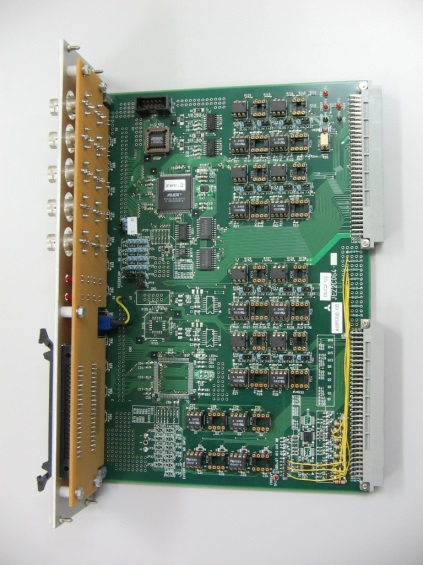 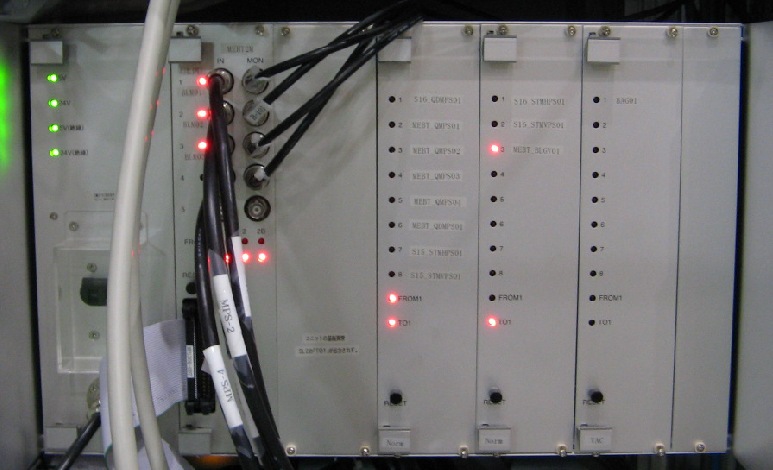 Gathers all signals from subsystems for beam stop
Independent of CCS in the decision-making process
Interfaces CCS for operation (display & function reset)
Very fast beam inhibit (up to 30 µs)
Based on proven-in-use technology (derived from J-PARC)
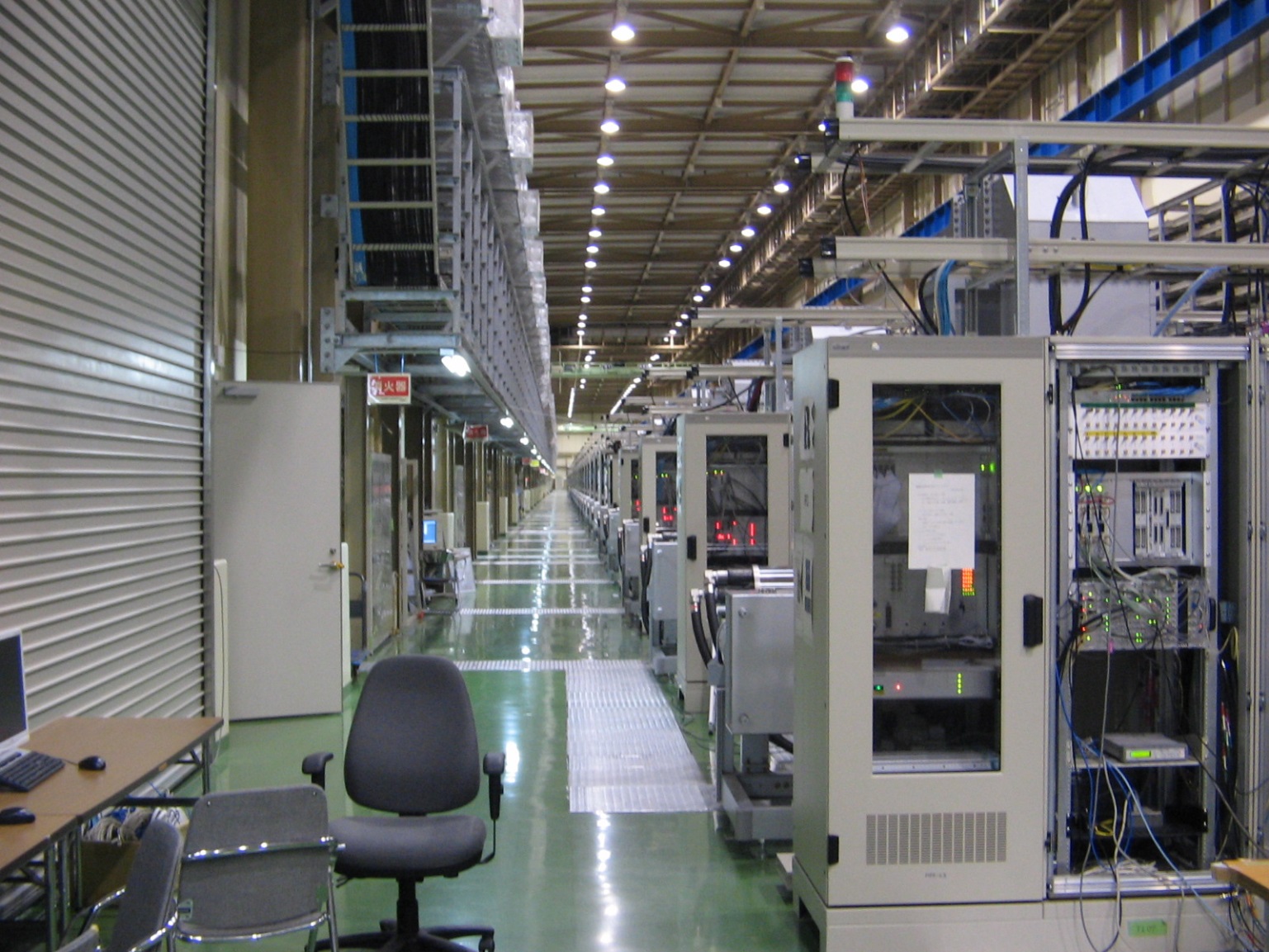 Module
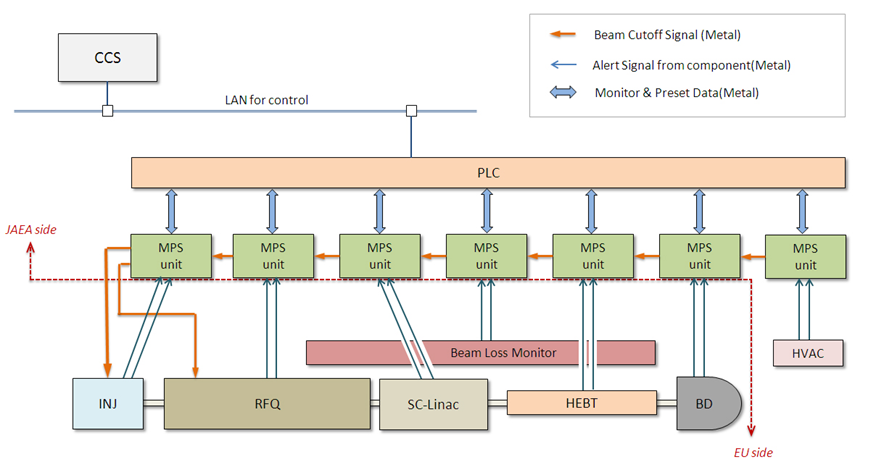 Unit
LIPAc Timing System
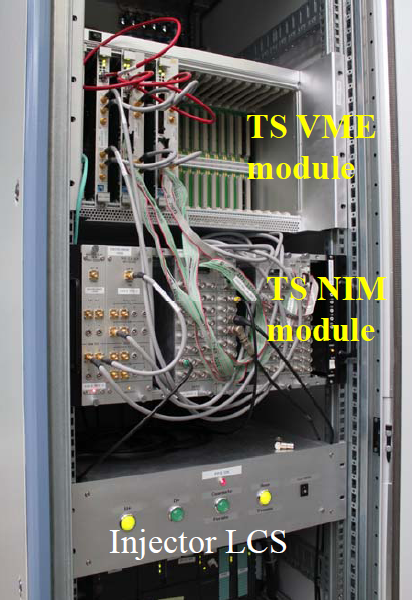 VME and NIM modules, Master Clock Generator
Timing signal interface specification, 5V/50Ω
Using proven technology (obsolete? -> J-PARC)
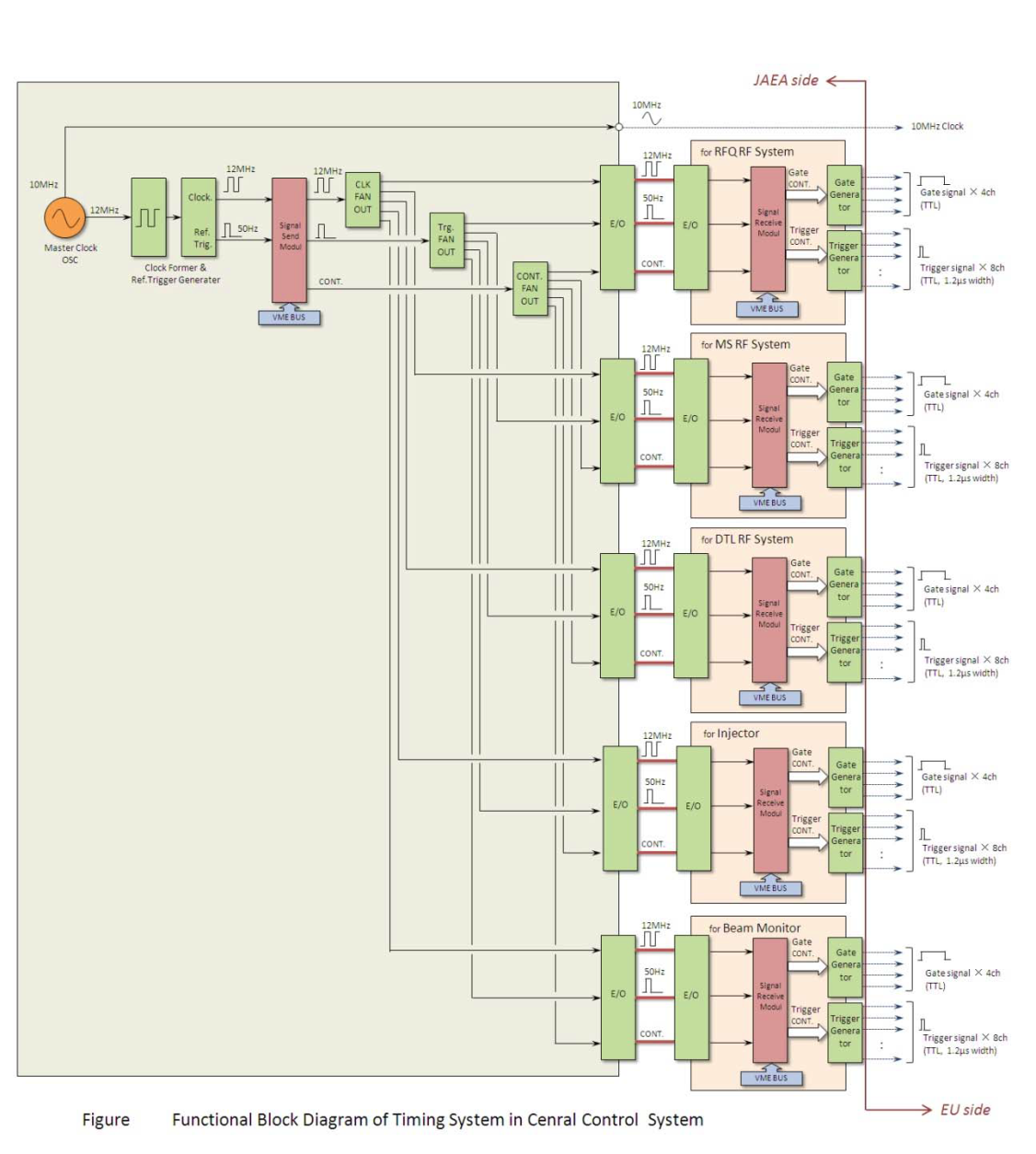 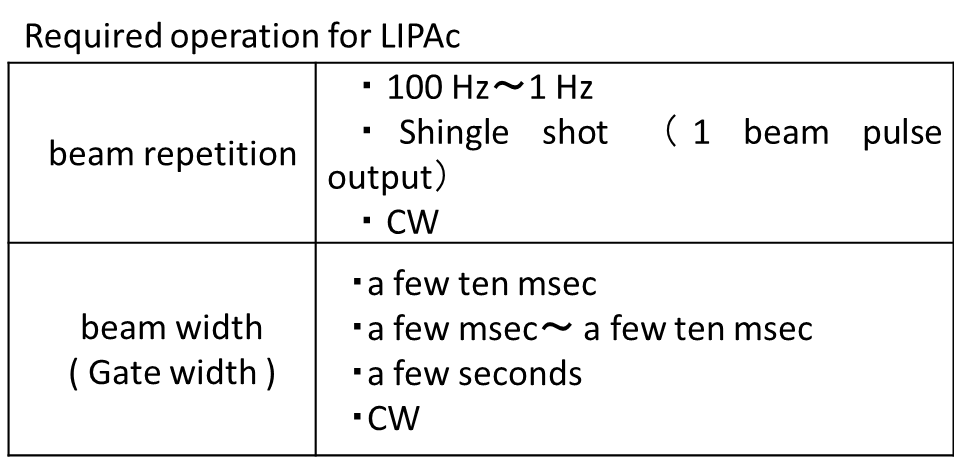 Next steps
A-FNS
Plans are to construct it in Rokkasho
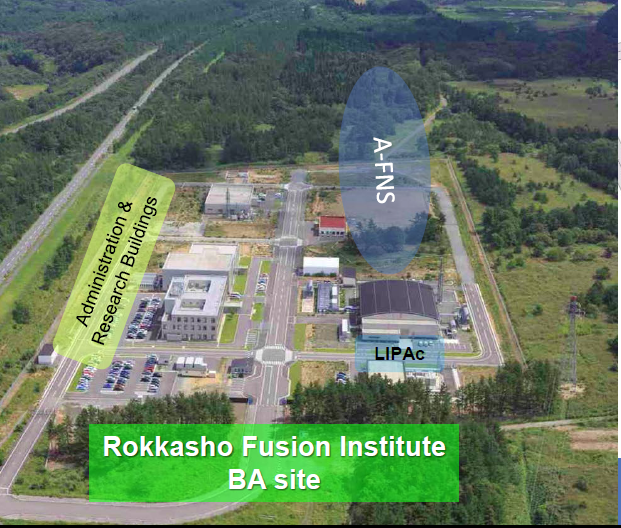 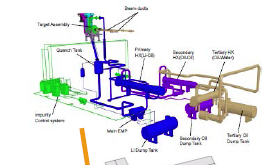 14 MeV neutrons 
available by 2027
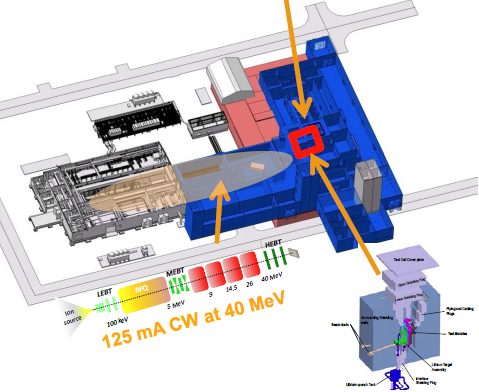 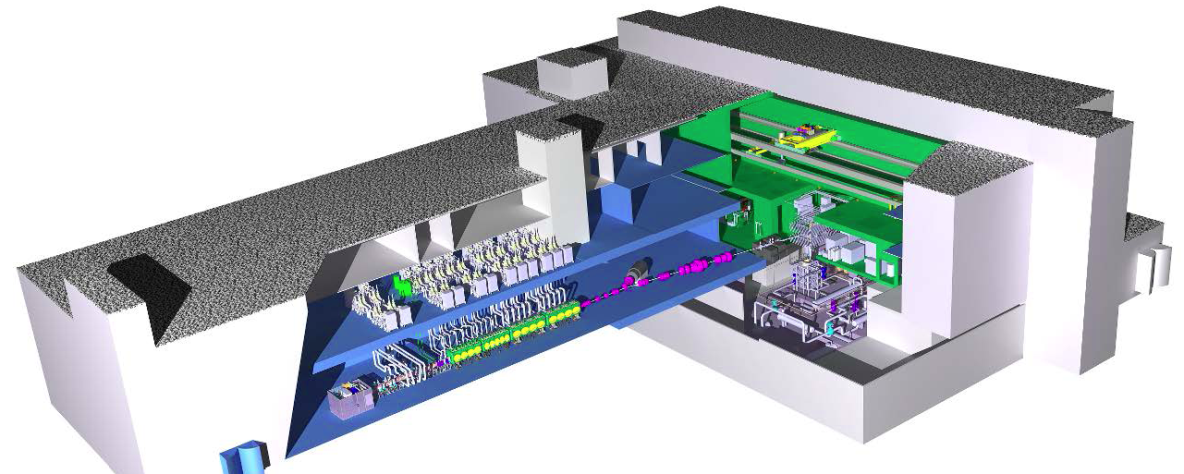 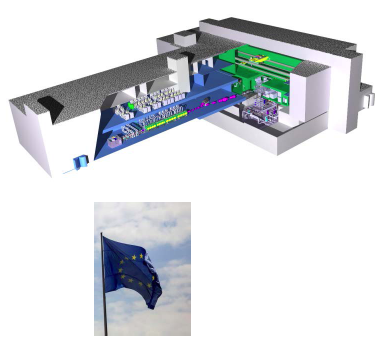 DONES
125 mA at 40 MeV
Thank you
Thank you!